‘Cord-Stacker’ Ad Engagement Stats
Scan or click to access more engagement insights
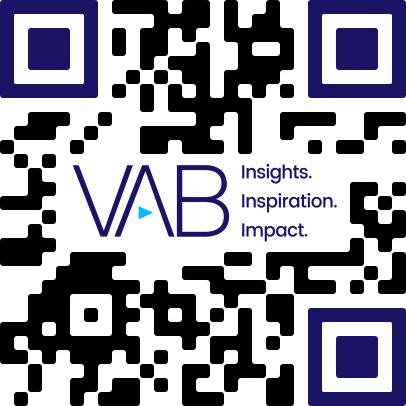 Advertisers can broaden their reach by targeting ‘cord- stackers’, audiences who watch across live TV and streaming
‘Cord-Stackers’ Are More Likely To Engage With TV Ads
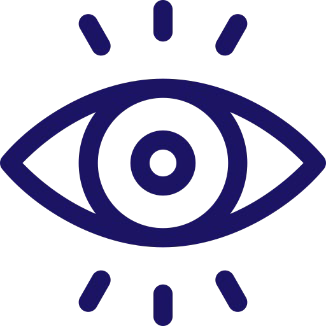 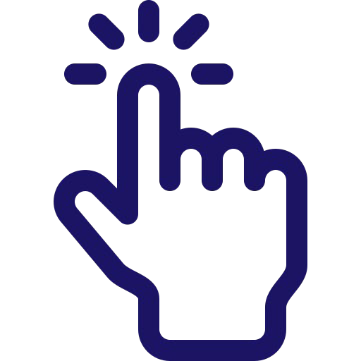 Source: DIRECTV, How Do Cord-Stackers Stack Up?, 2023.
Click here to see more on DIRECTV’s ‘How do cord-stackers stack up?’

This information is exclusively provided to VAB members and qualified marketers.